Sustainable Sidedress Nitrogen Applications for Early Corn and Cotton Using Unmanned Aerial Systems Imaging
Nolan Parker
Under the direction of 
Amelia A.A. Fox, Ph.D.
March 11, 2022
1
Introduction
~405 oceanic “Dead Zones” (hypoxic) in oceans worldwide (Diaz, 2018; AP, 2021; Bruckner, 2019).
Inefficient N use contributes to pollution of waterways (Kanter, 2019).
sUAS missions may support estimating canopy N status in corn and cotton (Xu et al., 2019).
Failure to address farm N use may exacerbate already excessive N runoff (Erisman et al., 2013).
2
Study Purpose
Compare aerial imaging techniques to aid in estimating early crop N status in corn and cotton
Ha1: Fixed-wing may provide imaging data returns with higher efficacy due to factors such as speed and power consumption.
Ha2: sUAS will accurately estimate early corn and cotton crop leaf N percentage and help improve NUE
3
Study Objectives
Compare unmanned, fixed-wing flight technology to quad-copter to establish which system estimates early crop canopy N status most effectively
Evaluate five different VIs for estimating early corn and cotton canopy N status
Demonstrate a sensor-based VRN technology in a producer’s field using VI calibrated imagery captured on unmanned flight systems
4
[Speaker Notes: Compare fixed-wing flight technology to quad-copter to establish most effective platform]
Background
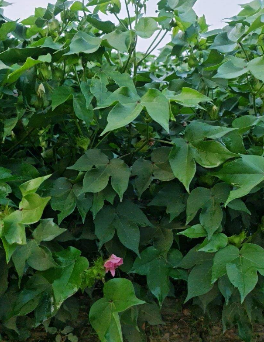 Corn and cotton distinctive canopy architecture aids in estimating N requirements through remote sensing (Baret et al., 2007; Cammarano et al., 2011)
Remote sensing and aerial imagery predate to the mid-19th century (Byrum, 2017)
sUAS market evaluated at $1.19 billion in 2018, predicted to be $6.52 billion by 2026 (Watson, 2019)
(Parker, 2021)
5
Background
Normalized difference vegetation index (NDVI) (Rouse, 1974) most common VI in agriculture (Glenn et al., 2011) 
Normalized Difference Red Edge Index (NDRE) (Barnes et al., 2000)  found efficient for assessing N status (Paiao, 2018)
Simplified Canopy Chlorophyll Content Index (SCCCI) (Barnes et al. 2000) highest coefficient of determination for detecting N status (Ballester et al., 2017; Fox, 2015; Varco et al., 2013)
6
Materials & Methods
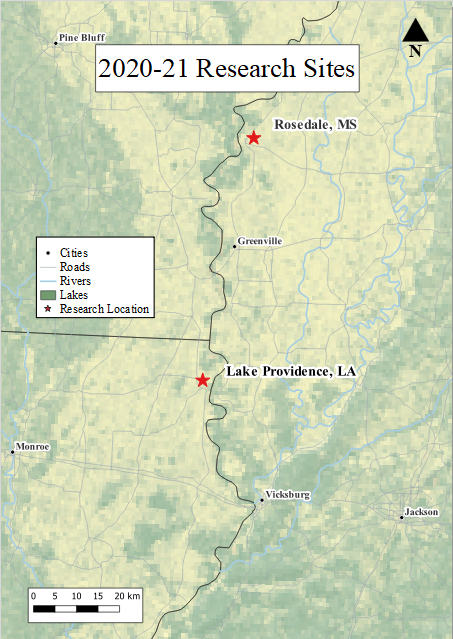 Rosedale, MS
Lake Providence, LA 
Corn in MS 2020
Cotton in LA 2020
Corn and Cotton in LA 2021
7
[Speaker Notes: No cotton data for year one yet.]
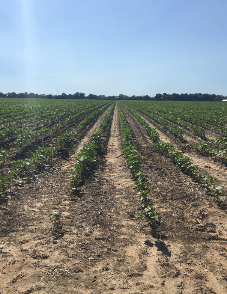 Materials & Methods
Randomized complete block design
Full fixed-rate N application as control
VRN treatments established on 24-row plots
Four reps of two treatments established on one 9 ha (20 ac) corn plot and two 9 ha (20 ac) cotton plots
Employed Vari-Rite® algorithm for VRN app.
(Parker, 2020)
8
Flight Platforms & Payload
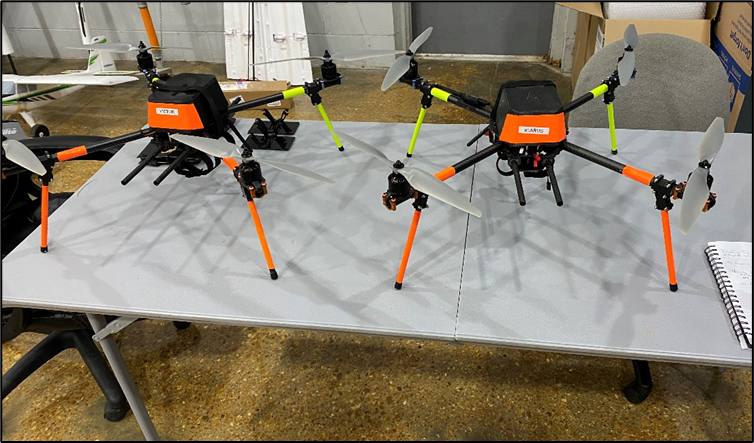 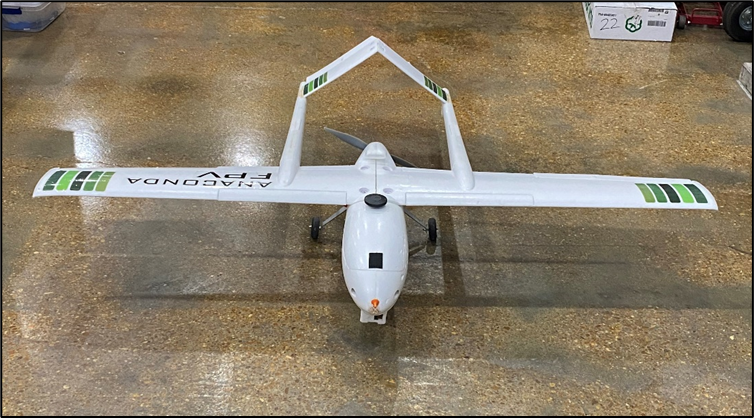 (Parker, 2021)
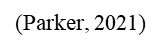 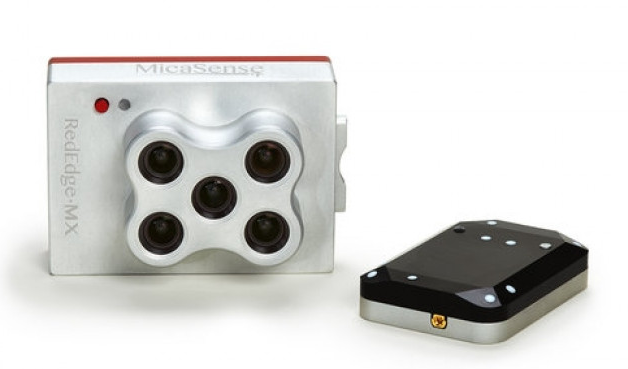 (DroneNerds, 2022)
9
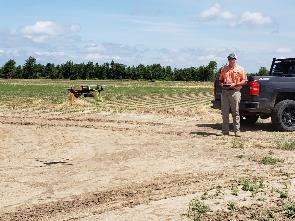 Sensing Missions
(Lott, 2020)
Year 1: Quad-copter missions flown at four different speeds for comparing VI sensitivity at 16/24/32/40 km h-1 (10/15/20/25 mi h-1) 
Year 2: Quad-copter mission flown at 32 km h-1 (20 mi h-1) and fixed-wing mission flown at 64 km h-1 (40 mi h-1) 
32 kmh (20 mph) flight used for VRN calculation
10
VRN Nitrogen Applications
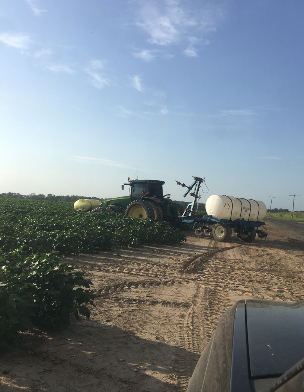 11
(Parker, 2020)
Data Analysis
SAS® 9.4 PROC GLM & PROC GPLOT for outlier identification
SAS® 9.4 PROC REG for SEq calculations and relate leaf N to VIs
Means separation: Tukey’s studentized range test (LSD)
Difference significant at α=0.05
12
Study Limitations
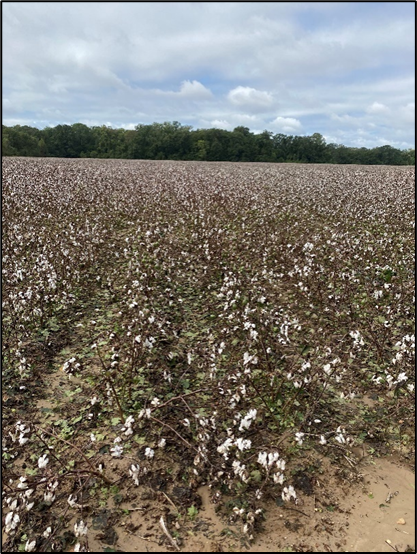 Study restricted to LA and MS
Applications less than $10,000 and utile by farmers and farm service providers
2020 Corn and 2020 Cotton South yield affected by Hurricane Laura
(Parker, 2020)
13
14
15
16
17
18
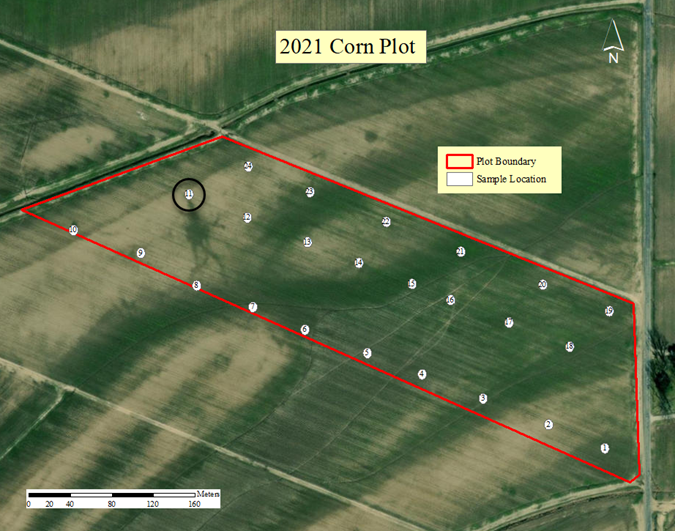 Outlier Identification by way of geographic and linear model analysis
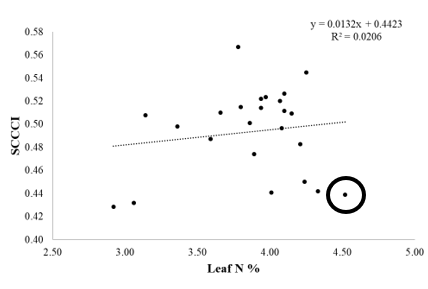 19
[Speaker Notes: Used ln bc more accurate than spad]
Corn Rx at V10June 8, 2020
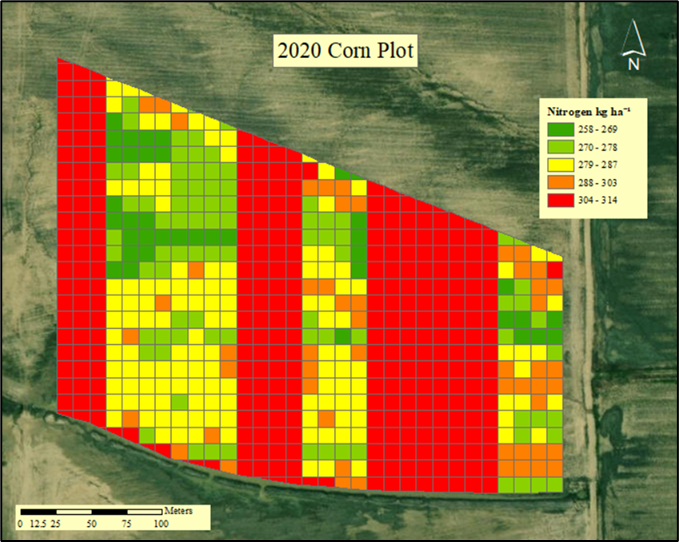 20
[Speaker Notes: Discuss corn prescription map]
Corn YieldSeptember 9, 2020
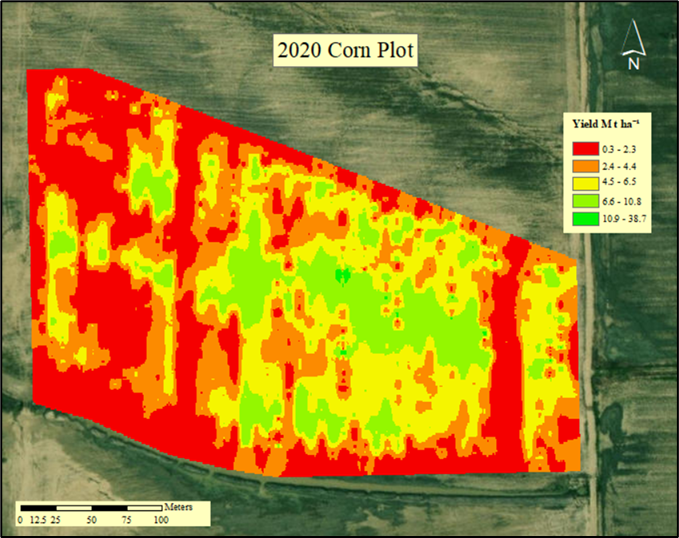 21
[Speaker Notes: Camera angle differing SCCCI values]
2020 Corn NUE & Means Separation
22
2020 Corn Yield Related to VRN Rates
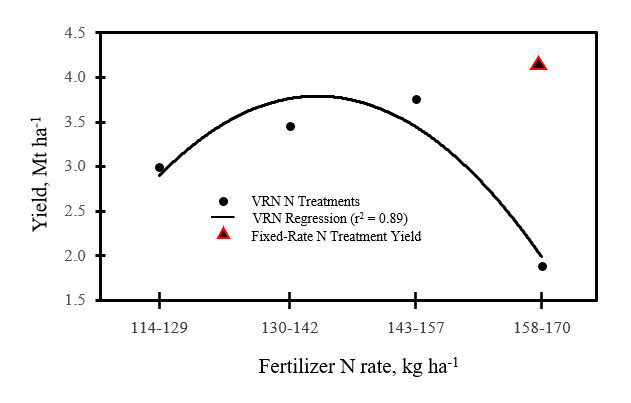 23
Cotton North RxJuly 15, 2020
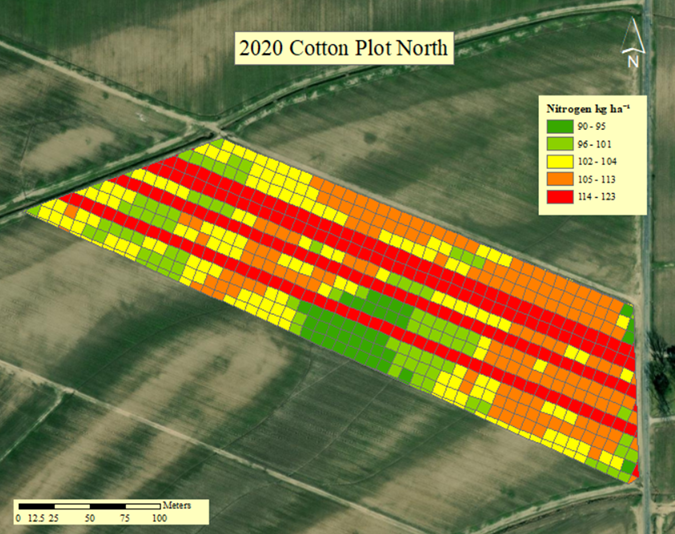 24
Cotton North YieldOctober 17, 2020
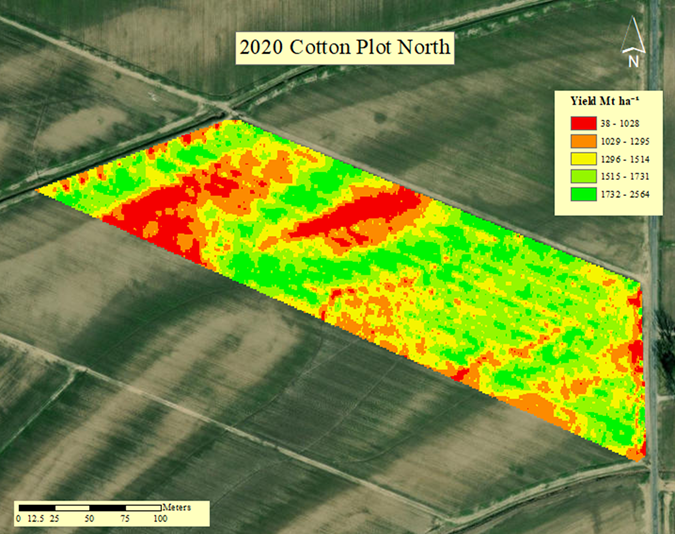 25
2020 Cotton North NUE & Means Separation
26
2020 Cotton North Yield Related to VRN Rates
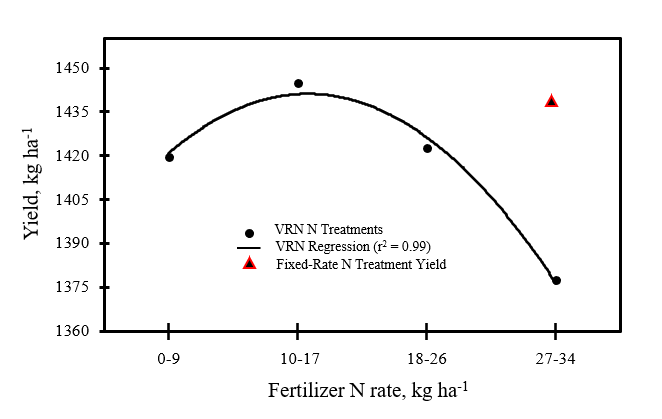 27
Cotton South RxJuly 15, 2020
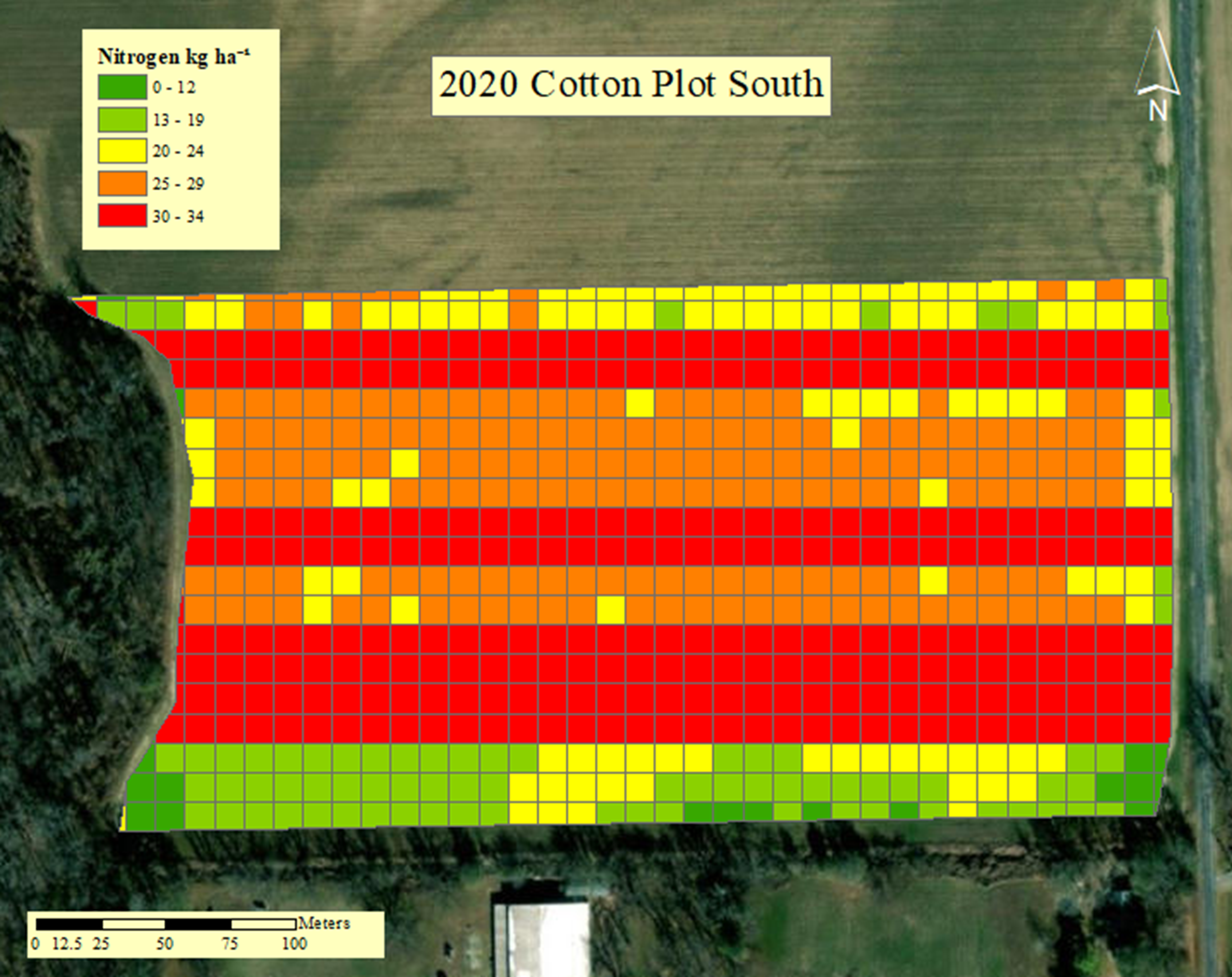 28
Cotton North YieldOctober 17, 2020
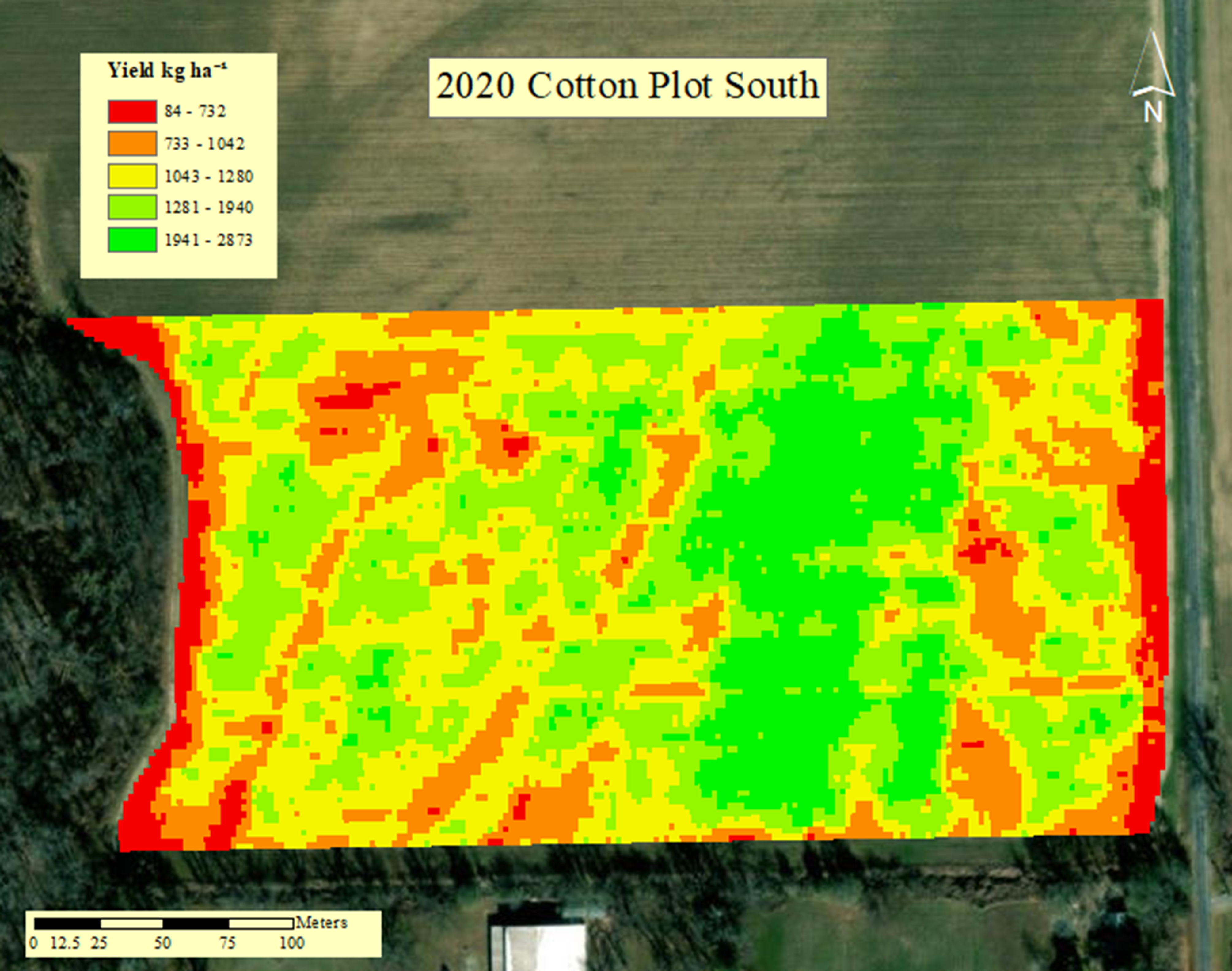 29
2020 Cotton South NUE & Means Separation
30
2020 Cotton South Yield Related to VRN Rates
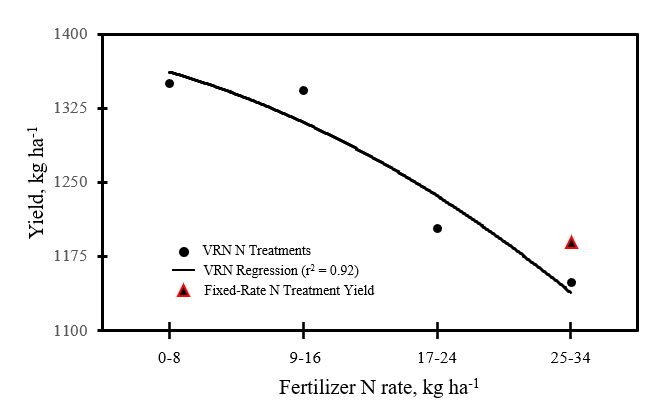 31
Corn RxMay 8, 2020
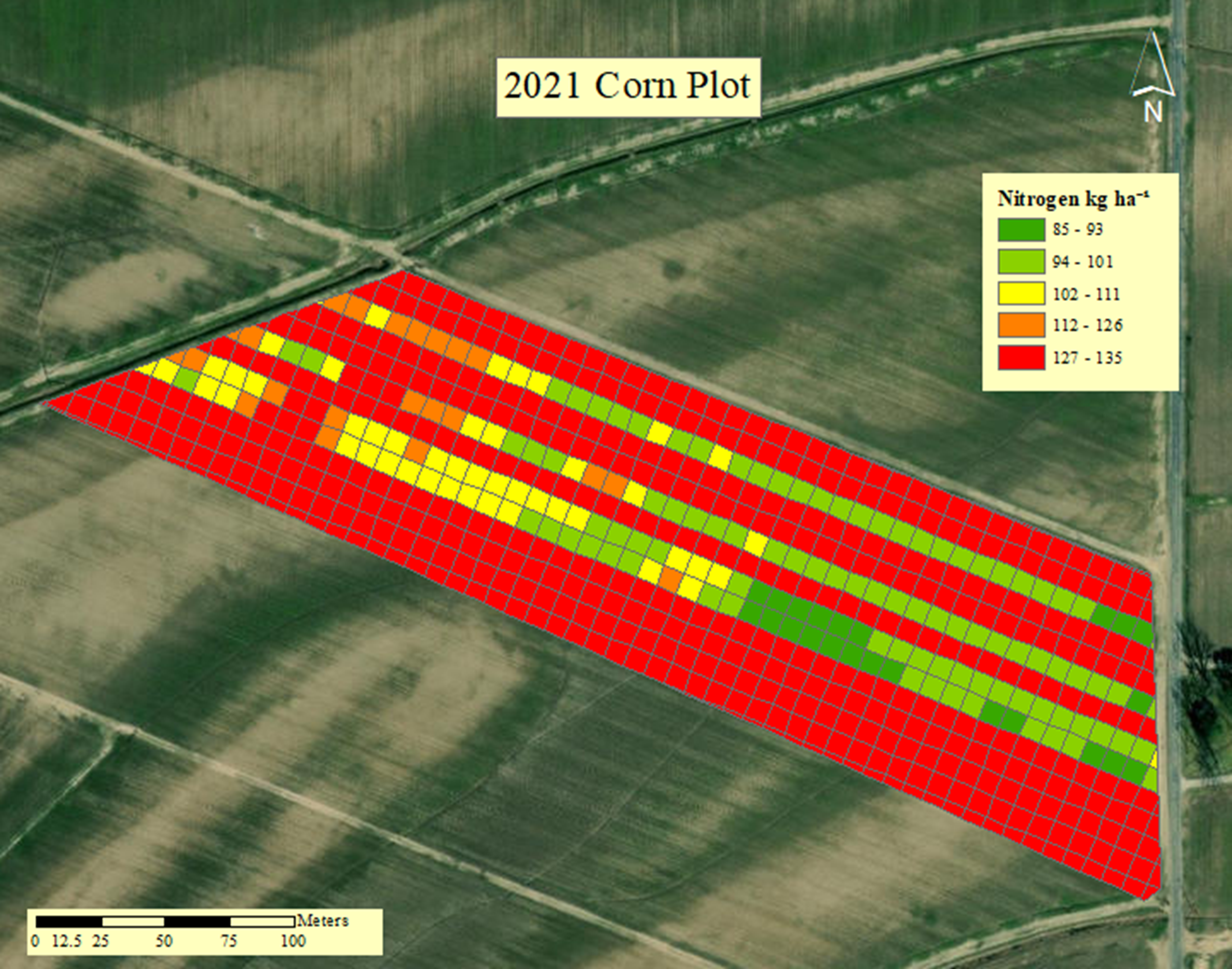 32
Corn YieldAugust 28, 2020
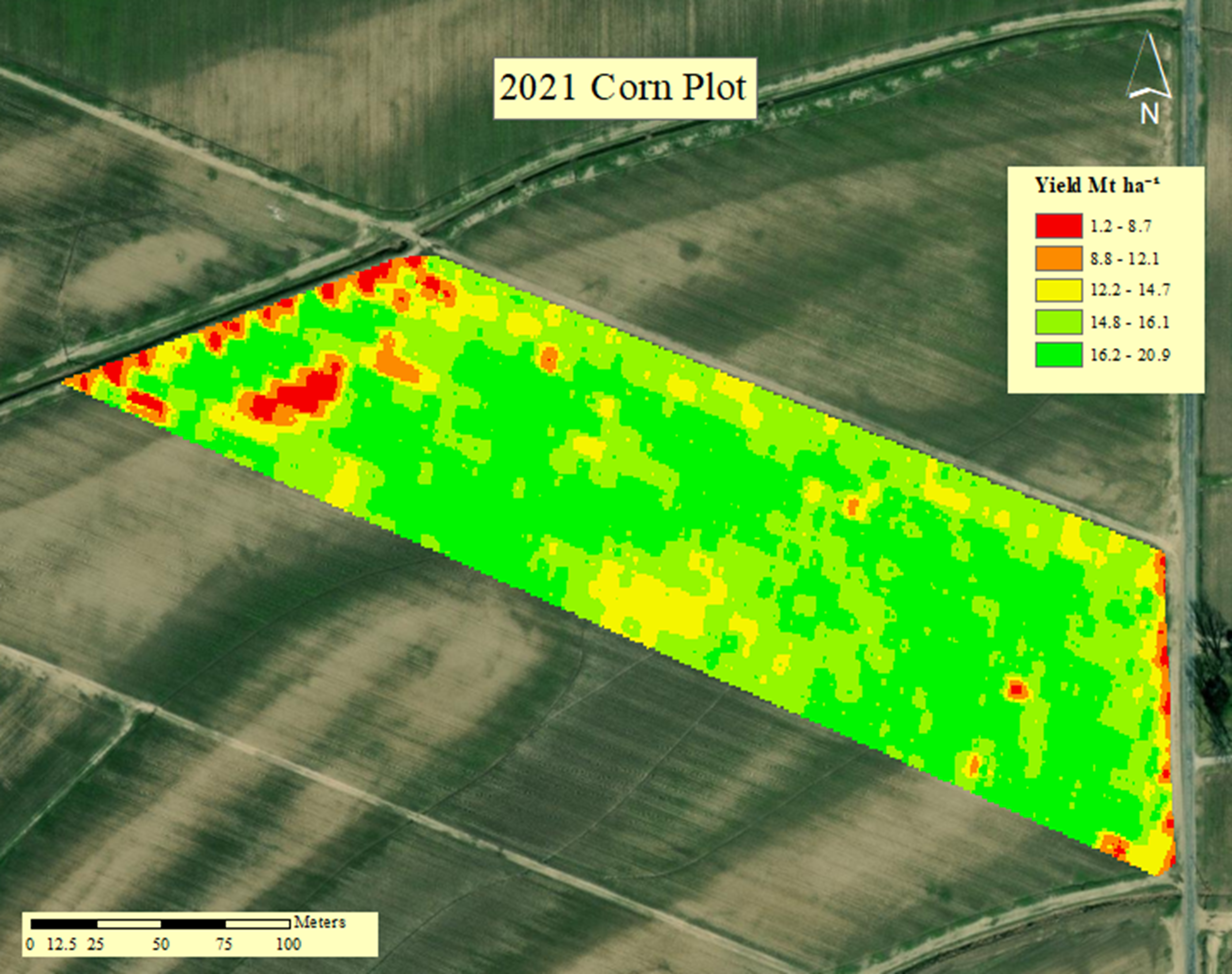 33
2021 Corn NUE & Means Separation
34
2021 Corn Yield Modeled Related to VRN Rates
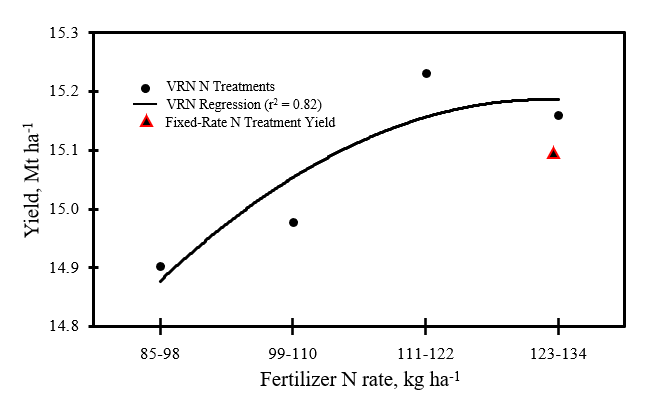 35
Cotton RxJune 20, 2021
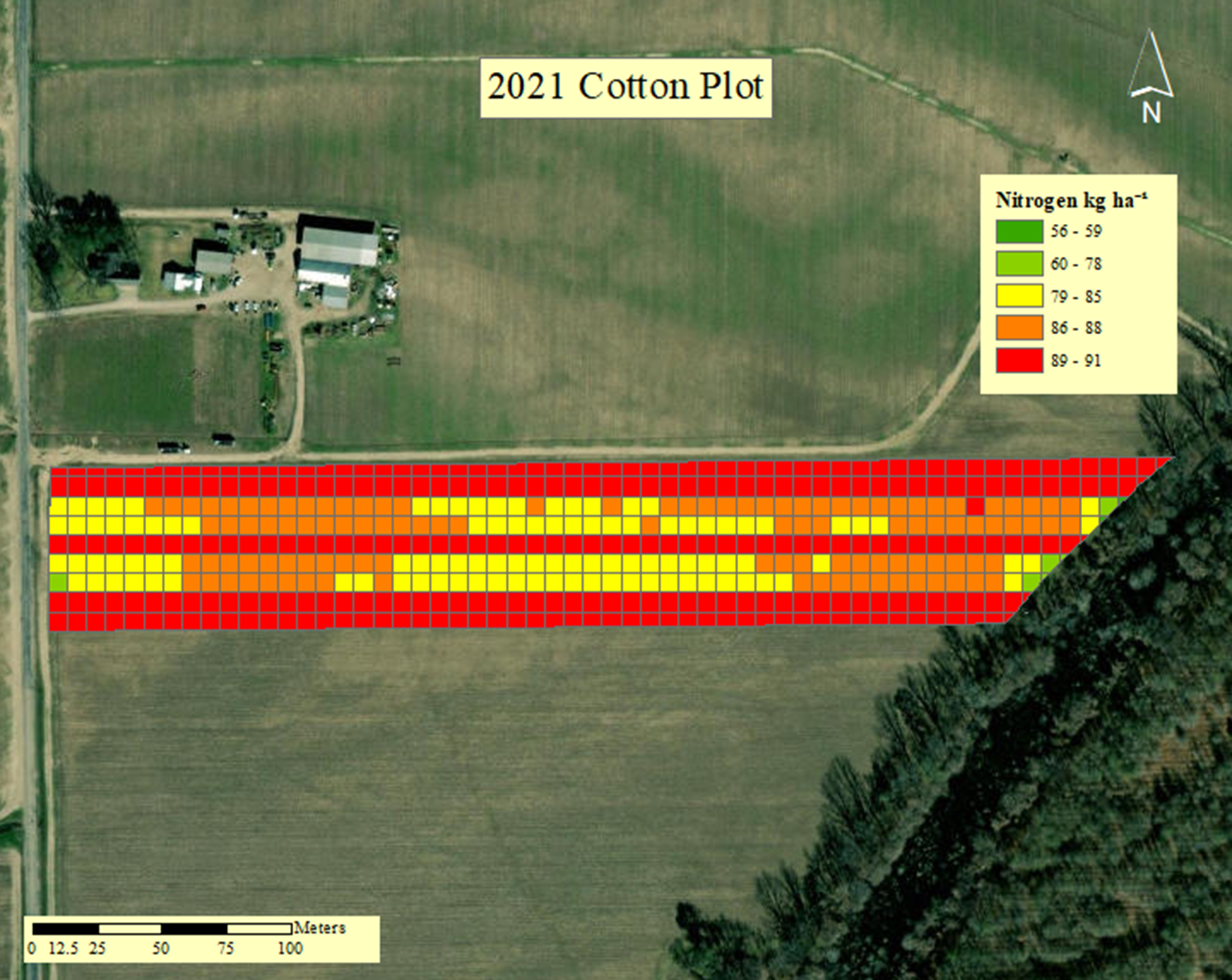 36
Cotton YieldOctober 23, 2020
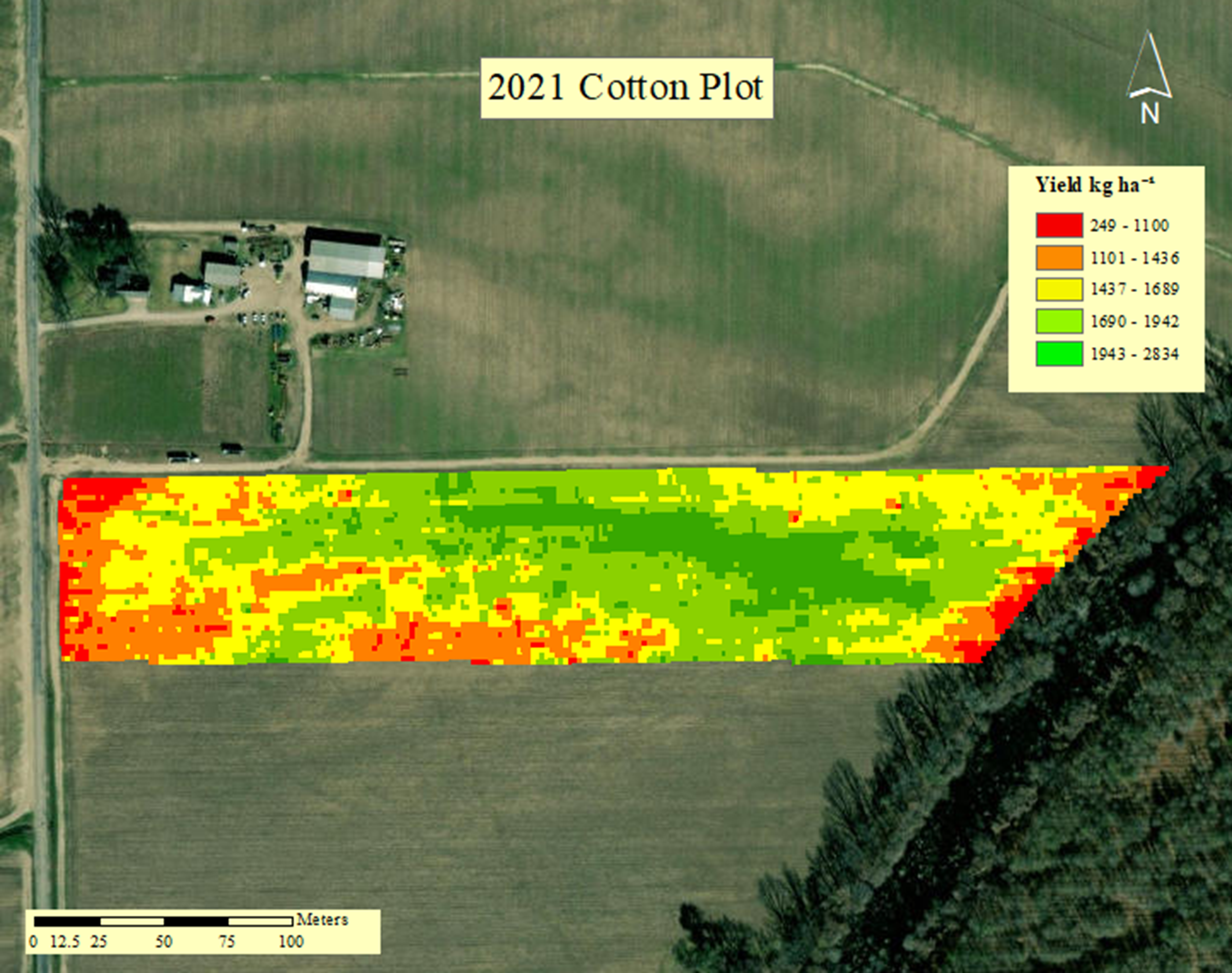 37
2021 Cotton NUE & Means Separation
38
2021 Cotton Yield Modeled Related to VRN Rates
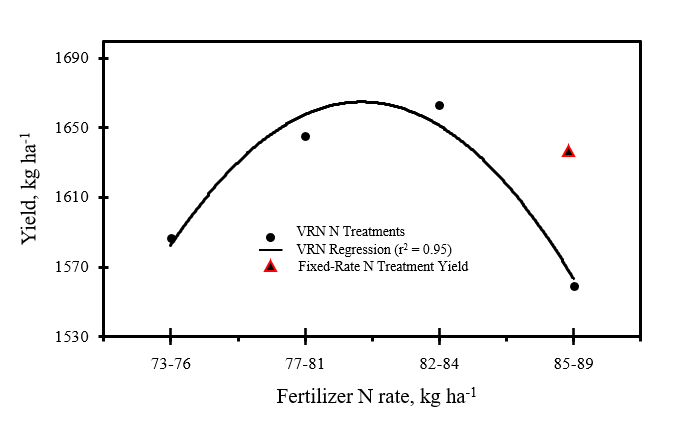 39
Results
Ho1: Fixed-wing may provide imaging data returns with lower efficacy than quad-copter
Reject Ho1: Fixed-wing provided imaging data with higher efficacy than quad-copter

Ho2: sUAS will not accurately estimate early corn and cotton crop leaf N percentage and help improve NUE
Reject Ho2: sUAS successfully estimated early crop leaf N percentage and improved NUE
40
Results
sUAS sensing mission data provided sufficient evidence suggesting that fixed-wing flight platforms may be successfully deployed to estimate crop canopy N status
The SCCCI and FENDVI VIs most often were highly related by SEq to early corn and cotton canopy N status
The VariRite™ technology was successfully implemented in a producer’s field using VI calibrated imagery captured on an sUAS
Conclusions & Recommendations
Increase number of sample locations
Quad-copter tilt
Large plot research for fixed-wing
Rededge “rubberbanding” effect
RedEdge “Rubberbanding” Effect
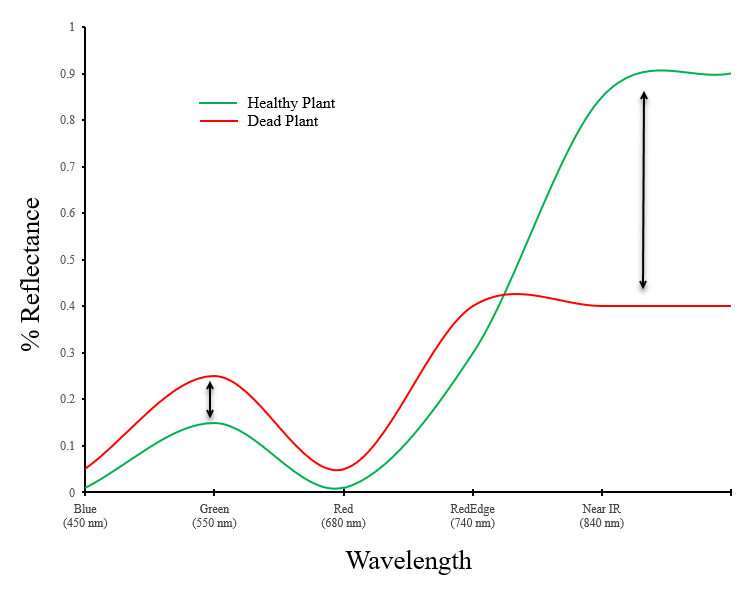 Acknowledgments
Dr. Amelia Fox and committee members: Dr. Jac Varco, Dr. Rocky Lemus, Dr. Jagman Dhillon, and Dr. Brian Pieralisi
Louisiana Farm Producer: Tap Parker
Mississippi Farm Producer: Jonathan Brown
Fellow Graduate Students
Mississippi Corn Promotion Board
Southern SARE
References
Associated Press, T. 2021. NOAA: Average-sized “dead zone” likely off Louisiana | AP News. https://apnews.com/article/louisiana-science-environment-and-nature-d1ed9eee3c81e10012cf293295639924 (accessed 20 December 2021)
Ballester, C., J. Hornbuckle, J. Brinkhoff, J. Smith, and W. Quayle. 2017. Assessment of In-Season Cotton Nitrogen Status and Lint Yield Prediction from Unmanned Aerial System Imagery. Remote Sens. 9(11): 1149. doi: 10.3390/rs9111149.
Baret, F., V. Houlès, and M. Guérif. 2007. Quantification of plant stress using remote sensing observations and crop models: the case of nitrogen management. J. Exp. Bot. 58(4): 869–80. doi: 10.1093//erl231.
Barnes, E., T. Clarke, S. Richards, P. Colaizzi, J. Haberland, et al. 2000. Coincident detection of crop water stress, nitrogen status and canopy density using ground-based multispectral data.
Bruckner, M. 2019. NOAA forecasts very large ‘dead zone’ for Gulf of Mexico | National Oceanic and Atmospheric Administration. https://www.noaa.gov/media-release/noaa-forecasts-very-large-dead-zone-for-gulf-of-mexico (accessed 5 March 2020).
Byrum, J. 2017. How Remote Sensing Powers Precision Agriculture. AgFUNDER NEWS. https://agfundernews.com/remote-sensing-powers-precision-agriculture.html (accessed 15 February 2020).
Cammarano, D., G. Fitzgerald, B. Basso, G. O’Leary, D. Chen, et al. 2011. Use of the canopy chlorophyl content index (ccci) for remote estimation of wheat nitrogen content in rainfed environments. Agron. J. 103(6): 1597–1603. doi: 10.2134/agronj2011.0124.
Diaz, B. 2018. Dead zones | virginia institute of marine science. https://www.vims.edu/research/topics/dead_zones/index.php (accessed 5 March 2020).
Erisman, J.W., J.N. Galloway, S. Seitzinger, A. Bleeker, N.B. Dise, et al. 2013. Consequences of human modification of the global nitrogen cycle. Philos. Trans. R. Soc. B Biol. Sci. 368(1621). doi: 10.1098/rstb.2013.0116.
Foley, J. 2013. It’s Time to Rethink America’s Corn System - Scientific American. https://www.scientificamerican.com/article/time-to-rethink-corn/ (accessed 3 March 2020).
Fox, A.A. 2015. An integrated approach for predicting nitrogen status in early cotton and corn. Mississippi State University Dissertation. https://search.proquest.com/openview/354c314ed6efe1b418f1ccba0768670a/1?pq-origsite=gscholar&cbl=18750&diss=y. (Accessed 3/4/2020) 
Glenn, E.P., C.M.U. Neale, D.J. Hunsaker, and P.L. Nagler. 2011. Vegetation index-based crop coefficients to estimate evapotranspiration by remote sensing in agricultural and natural ecosystems. Hydrol. Process. 25(26): 4050–4062. doi: 10.1002/hyp.8392.
Kanter, D. 2019. A new way to curb nitrogen pollution: Regulate fertilizer producers, not just farmers. Retrieved from http://theconversation.com/a-new-way-to-curb-nitrogen-pollution-regulate-fertilizer-producers-not-just-farmers-106291.
Katz, B. 2018. Rethinking the Corny History of Maize | Smart News | Smithsonian Magazine. https://www.smithsonianmag.com/smart-news/rethinking-corny-history-maize-180971038/ (accessed 24 February 2020).
Meyer, L. 2019. Cotton Sector at a Glance. USDA. https://www.ers.usda.gov/topics/crops/cotton-wool/cotton-sector-at-a-glance/ (accessed 24 February 2020).
Nag, O. 2017. World Leaders In Corn (Maize) Production, By Country - WorldAtlas.com. https://www.worldatlas.com/articles/world-leaders-in-corn-maize-production-by-country.html (accessed 24 February 2020).
Rouse, J. 1974. Monitoring the vernal advancement and retrogradation (green wave effect) of...: Discovery Service for Mississippi State University. https://eds.b.ebscohost.com/eds/detail/detail?vid=6&sid=c6e4a716-4e83-40b0-9b9b-143eaec33943%40pdc-v-sessmgr05&bdata=JmxvZ2luLmFzcCUzZmN1c3RpZCUzZG1hZ24xMzA3JnNpdGU9ZWRzLWxpdmUmc2NvcGU9c2l0ZQ%3D%3D#AN=edsnas.19740022555&db=edsnas (accessed 24 February 2020).
Shahbandeh, M. 2018. Cotton - Statistics & Facts | Statista. https://www.statista.com/topics/1542/cotton/ (accessed 23 February 2020).
Varco, J.J., A.A. Fox, T.B. Raper, and K.J. Hubbard. 2013. Development of sensor based detection of crop nitrogen status for utilization in variable rate nitrogen fertilization. : 145–150. doi: 10.3920/978-90-8686-778-3 16. 
Watson, J. 2019. Agriculture drones market to reach usd 6.52 billion by 2026 | Reports And Data. https://www.globenewswire.com/news-release/2019/07/10/1881014/0/en/Agriculture-Drones-Market-To-Reach-USD-6-52-Billion-By-2026-Reports-And-Data.html (accessed 18 February 2020).
Wendel, J.F., C.L. Brubaker, and T. Seelanan. 2010. The Origin and Evolution of Gossypium. Physiology of Cotton. Springer Netherlands. p. 1–18
Xu, M., R. Liu, J.M. Chen, Y. Liu, R. Shang, et al. 2019. Retrieving leaf chlorophyll content using a matrix-based vegetation index combination approach. Remote Sens. Environ. 224: 60–73. doi: 10.1016/j.rse.2019.01.039.
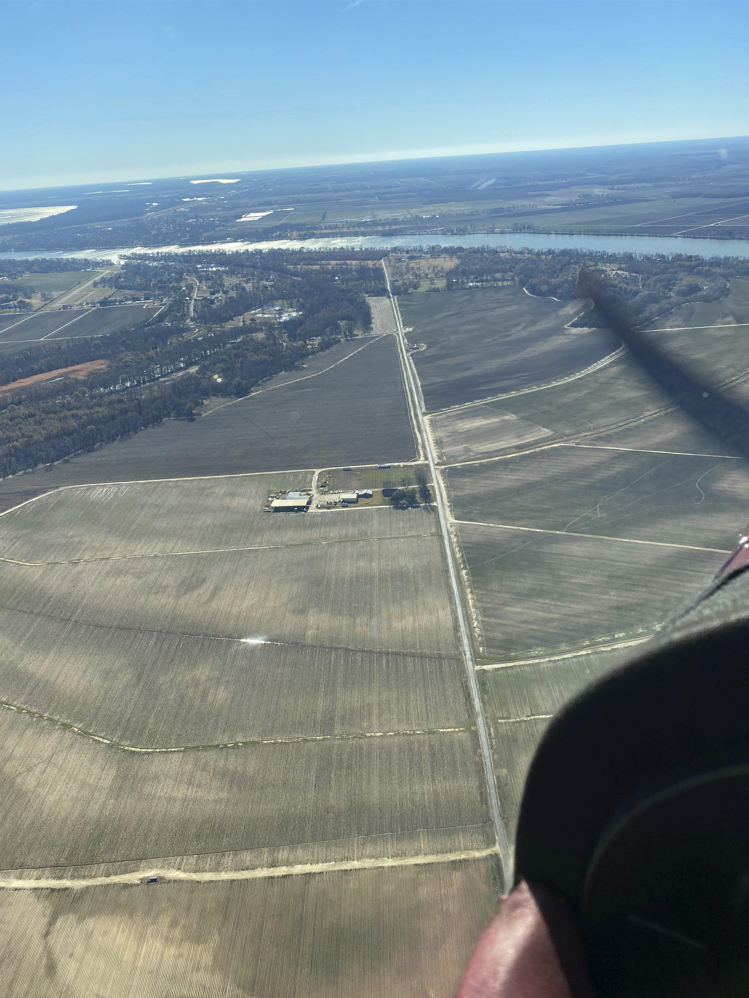 Questions?